LOGO
HIGH-END PPT TEMPLATES
Insert the Subtitle of Your Presentation
https://www.freeppt7.com
01
02
03
04
Add title text
Add title text
Add title text
Add title text
ASPECTS AFFECTING THE INDUSTRY
OUTSTANDING COMPETITIVE PERFORMANCE
ADVANTAGES AND DISADVANTAGES
INDUSTRY SUBJECT BUSINESS ANALYSIS
Content
01
Add title text
I'm selfish, impatient and a little insecure. I make mistakes, I am out of control and at times hard to handle. But if you can't handle me at my worst.
01
Add title text
INDUSTRY SUBJECT BUSINESS ANALYSIS
Add title text
I'm selfish, impatient and a little insecure. I make mistakes, I am out of control and at times hard to handle. But if you can't handle me at my worst.
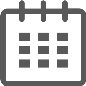 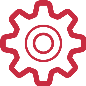 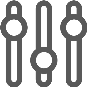 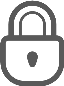 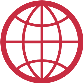 Title
Title
Title
Title
Title
01
Add title text
INDUSTRY SUBJECT BUSINESS ANALYSIS
Keyword
Keyword
Keyword
Keyword
But if you can't handle me at my worst.
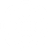 I'm selfish, impatient and a little insecure. I make mistakes.
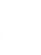 I am out of control and at times hard to handle. But if you can't handle me at my worst.
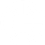 I'm selfish, impatient and a little insecure. I make mistakes.
01
Add title text
INDUSTRY SUBJECT BUSINESS ANALYSIS
I'm selfish, impatient and a little insecure. I make mistakes.
Add title text
I am out of control and at times hard to handle. But if you can't handle me at my worst.
Add title text
I'm selfish, impatient and a little insecure. I make mistakes.
Add title text
I am out of control and at times hard to handle. But if you can't handle me at my worst.
Add title text
01
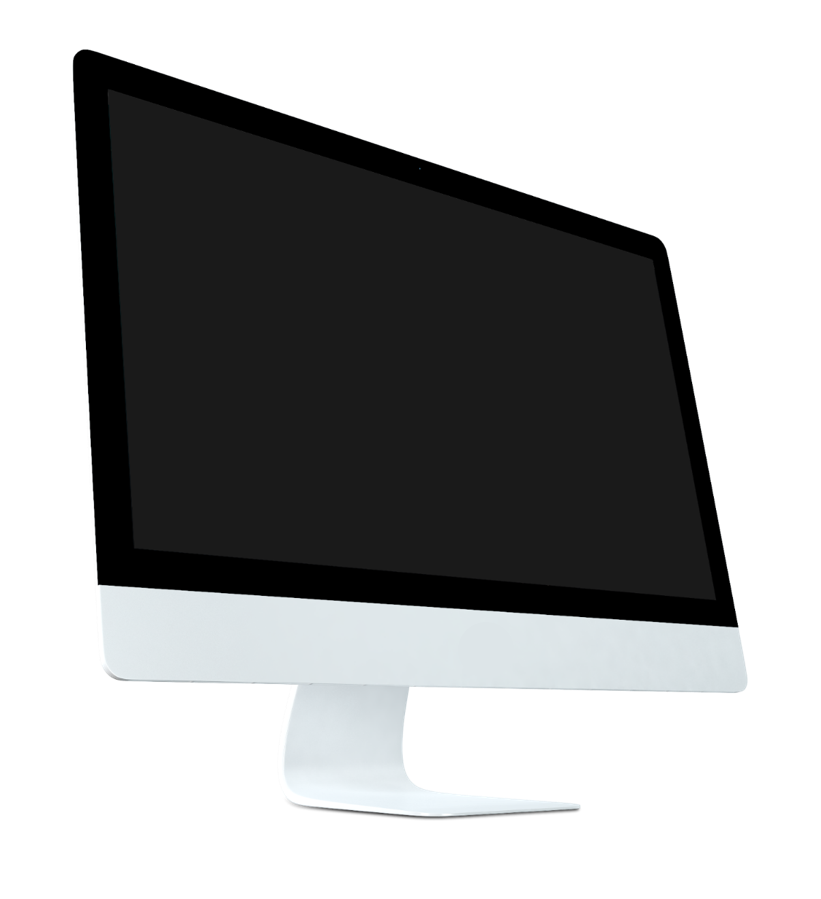 Add title text
YOUR TITLE HERE
INDUSTRY SUBJECT BUSINESS ANALYSIS
Click here to add content that matches the title.
I'm selfish, impatient and a little insecure. I make mistakes, I am out of control and at times hard to handle. But if you can't handle me at my worst.
01
02
Title text
Title text
02
Add title text
I'm selfish, impatient and a little insecure. I make mistakes, I am out of control and at times hard to handle. But if you can't handle me at my worst.
02
Add title text
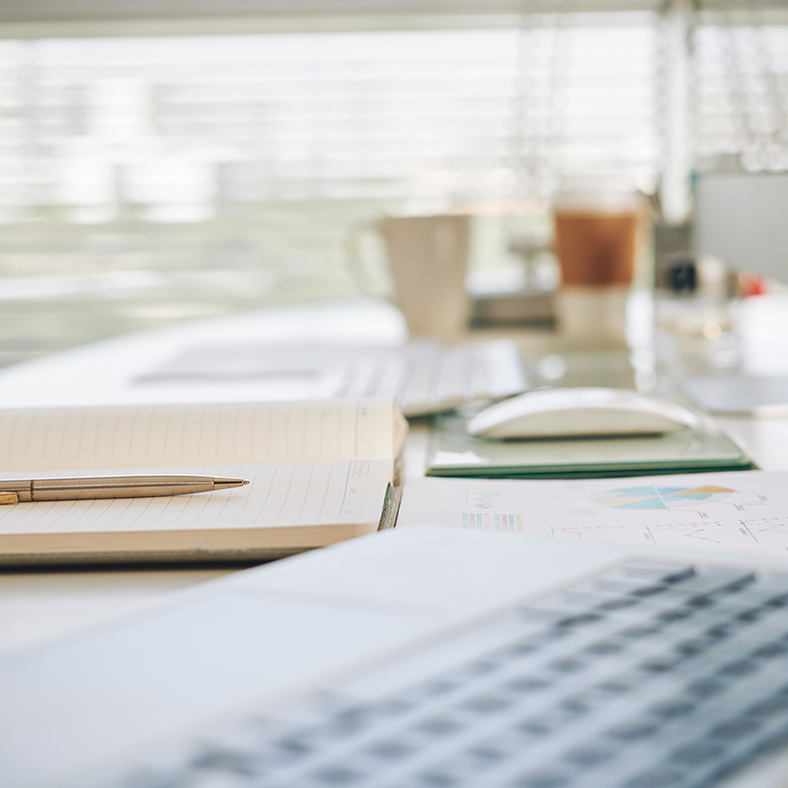 OUTSTANDING COMPETITIVE PERFORMANCE
YOUR TITLE HERE
Title
Click here to add content that matches the title.
I'm selfish, impatient and a little insecure. I make mistakes, I am out of control and at times hard to handle. But if you can't handle me at my worst.
Title text
Title text
Title
I'm selfish, impatient and a little insecure.
I'm selfish, impatient and a little insecure.
PPT模板 http://www.1ppt.com/moban/
02
Add title text
OUTSTANDING COMPETITIVE PERFORMANCE
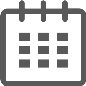 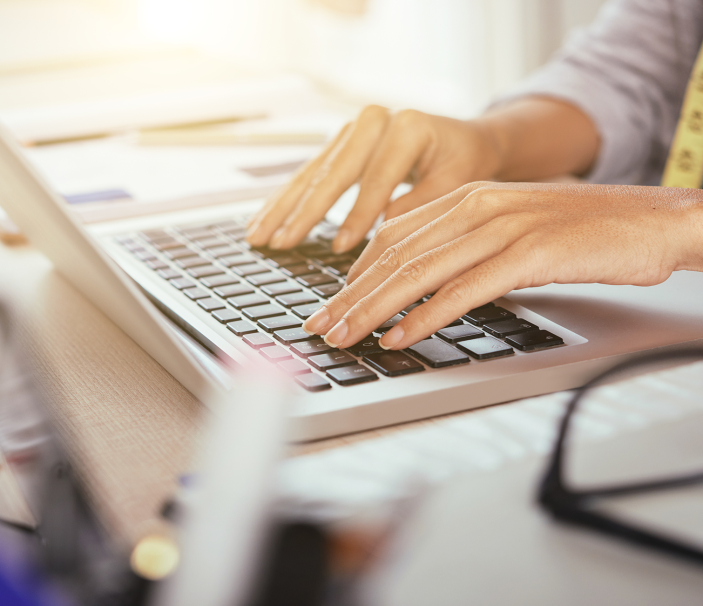 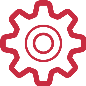 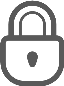 Title text
text
I'm selfish, impatient and a little insecure. I make mistakes, I am out of control and at times hard to handle.
Title text
I'm selfish, impatient and a little insecure. I make mistakes, I am out of control and at times hard to handle.
02
Add title text
T ext here
OUTSTANDING COMPETITIVE PERFORMANCE
I'm selfish, impatient and a little insecure. I make mistakes.
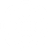 I am out of control and at times hard to handle. But if you can't handle me at my worst.
Title text
T ext here
I am out of control and at times hard to handle. But if you can't handle me at my worst.
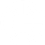 Title text
I'm selfish, impatient and a little insecure. I make mistakes.
02
Add title text
OUTSTANDING COMPETITIVE PERFORMANCE
Title text
Title text
Title text
Title text
I'm selfish, impatient and a little insecure. I make mistakes.
I am out of control and at times hard to handle.
I'm selfish, impatient and a little insecure. I make mistakes.
I am out of control and at times hard to handle.
03
Add title text
I'm selfish, impatient and a little insecure. I make mistakes, I am out of control and at times hard to handle. But if you can't handle me at my worst.
03
Add title text
ASPECTS AFFECTING THE INDUSTRY
01 Text
02 Text
03 Text
04 Text
Title text
Title text
Title text
Title text
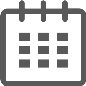 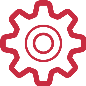 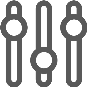 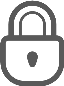 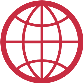 I'm selfish, impatient and a little insecure. I make mistakes, I am out of control and at times hard to handle. But if you can't handle me at my worst.
03
YOUR TITLE HERE
Add title text
ASPECTS AFFECTING THE INDUSTRY
I am out of control and at times hard to handle. But if you can't handle me at my worst.
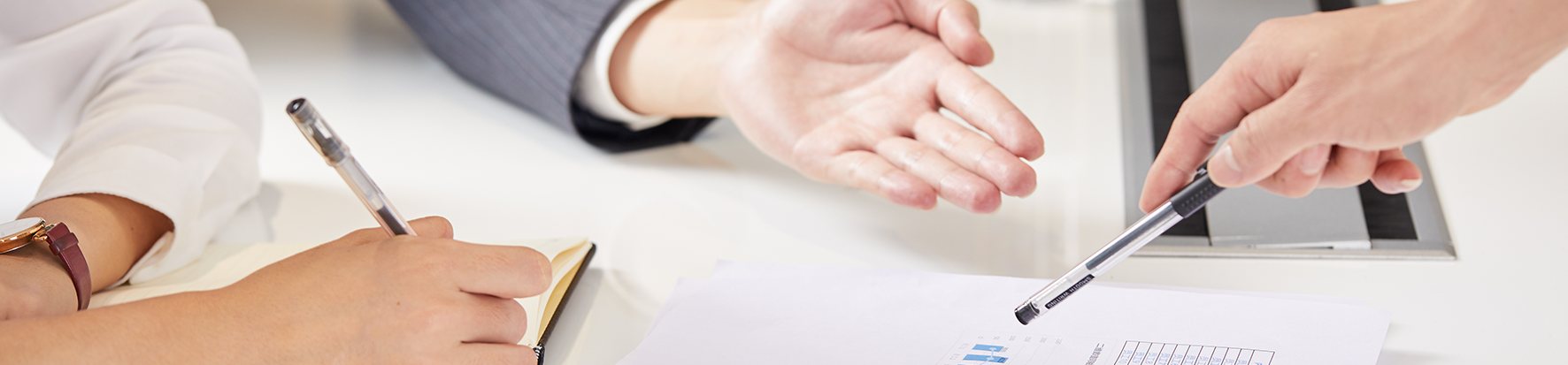 I'm selfish, impatient and a little insecure. I make mistakes, I am out of control and at times hard to handle. But if you can't handle me at my worst.
A
B
C
D
03
Add title text
ASPECTS AFFECTING THE INDUSTRY
Title text
Title text
Title text
Title text
I'm selfish, impatient and a little insecure. I make mistakes.
I am out of control and at times hard to handle.
I'm selfish, impatient and a little insecure. I make mistakes.
I am out of control and at times hard to handle.
03
Add title text
YOUR TITLE HERE
ASPECTS AFFECTING THE INDUSTRY
Click here to add content that matches the title.
I'm selfish, impatient and a little insecure. I make mistakes, I am out of control and at times hard to handle. But if you can't handle me at my worst.
Title text
Title text
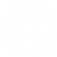 But if you can't handle me at my worst.
I'm selfish, impatient and a little insecure.
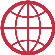 04
Add title text
I'm selfish, impatient and a little insecure. I make mistakes, I am out of control and at times hard to handle. But if you can't handle me at my worst.
04
Add title text
ADVANTAGES AND DISADVANTAGES
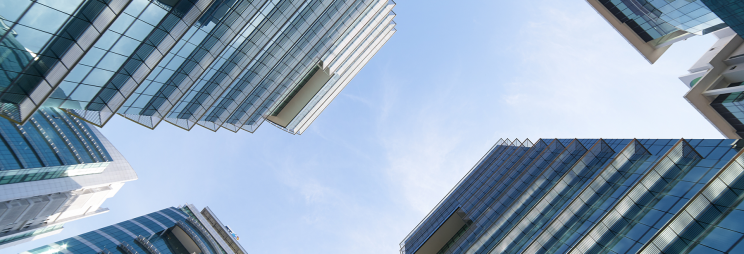 Title text
I'm selfish, impatient and a little insecure. I make mistakes, I am out of control and at times hard to handle. But if you can't handle me at my worst.
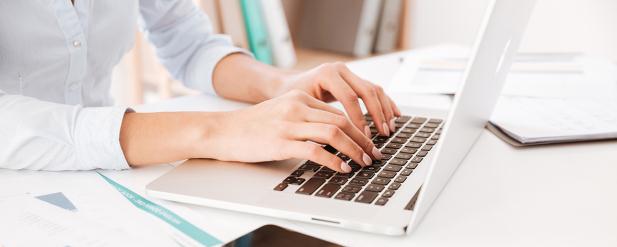 Title text
I'm selfish, impatient and a little insecure. I make mistakes, I am out of control and at times hard to handle. But if you can't handle me at my worst.
04
Add title text
ADVANTAGES AND DISADVANTAGES
Title text
Title text
01
02
I make mistakes, I am out of control and at times hard to handle.
I'm selfish, impatient and a little insecure.
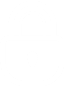 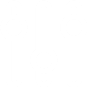 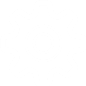 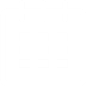 Title text
Title text
But if you can't handle me at my worst.
I make mistakes, I am out of control and at times hard to handle.
03
04
04
Add title text
ADVANTAGES AND DISADVANTAGES
YOUR TITLE HERE
Click here to add content that matches the title.
I'm selfish, impatient and a little insecure. I make mistakes, I am out of control and at times hard to handle. But if you can't handle me at my worst.
04
Add title text
ADVANTAGES AND DISADVANTAGES
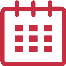 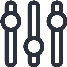 YOUR TITLE 
HERE
YOUR TITLE 
HERE
I'm selfish, impatient and a little insecure.
 I make mistakes, I am out of control and at times hard to handle. 
But if you can't handle me at my worst.
I'm selfish, impatient and a little insecure. 
I make mistakes, I am out of control and at times hard to handle. 
But if you can't handle me at my worst.
04
Title text
Add title text
ADVANTAGES AND DISADVANTAGES
I'm selfish, impatient and a little insecure. I make mistakes, I am out of control and at times hard to handle. But if you can't handle me at my worst.
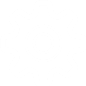 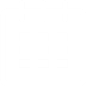 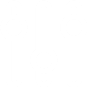 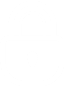 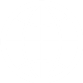 Title text
Title text
Title text
Title text
Title text
04
Add title text
ADVANTAGES AND DISADVANTAGES
Title text
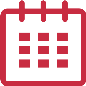 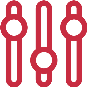 01
I'm selfish, impatient and a little insecure. I make mistakes, I am out of.
Title text
Title text
Title text
02
I make mistakes, I am out of control and at times hard to handle.
01
02
Title text
03
I'm selfish, impatient and a little insecure. I make mistakes, I am out of control and at times hard.
03
LOGO
THANK YOU
Insert the Subtitle of Your Presentation